Komenda Główna 
Państwowej Straży Pożarnej
PAŃSTWOWA
POŻARNA
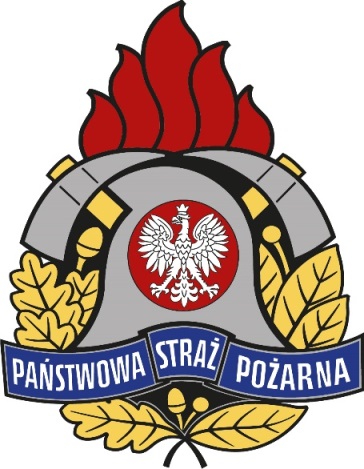 STRAŻ
Działalność Skargowo-Wnioskowa w Jednostkach Organizacyjnych Państwowej Straży Pożarnej w 2022 roku
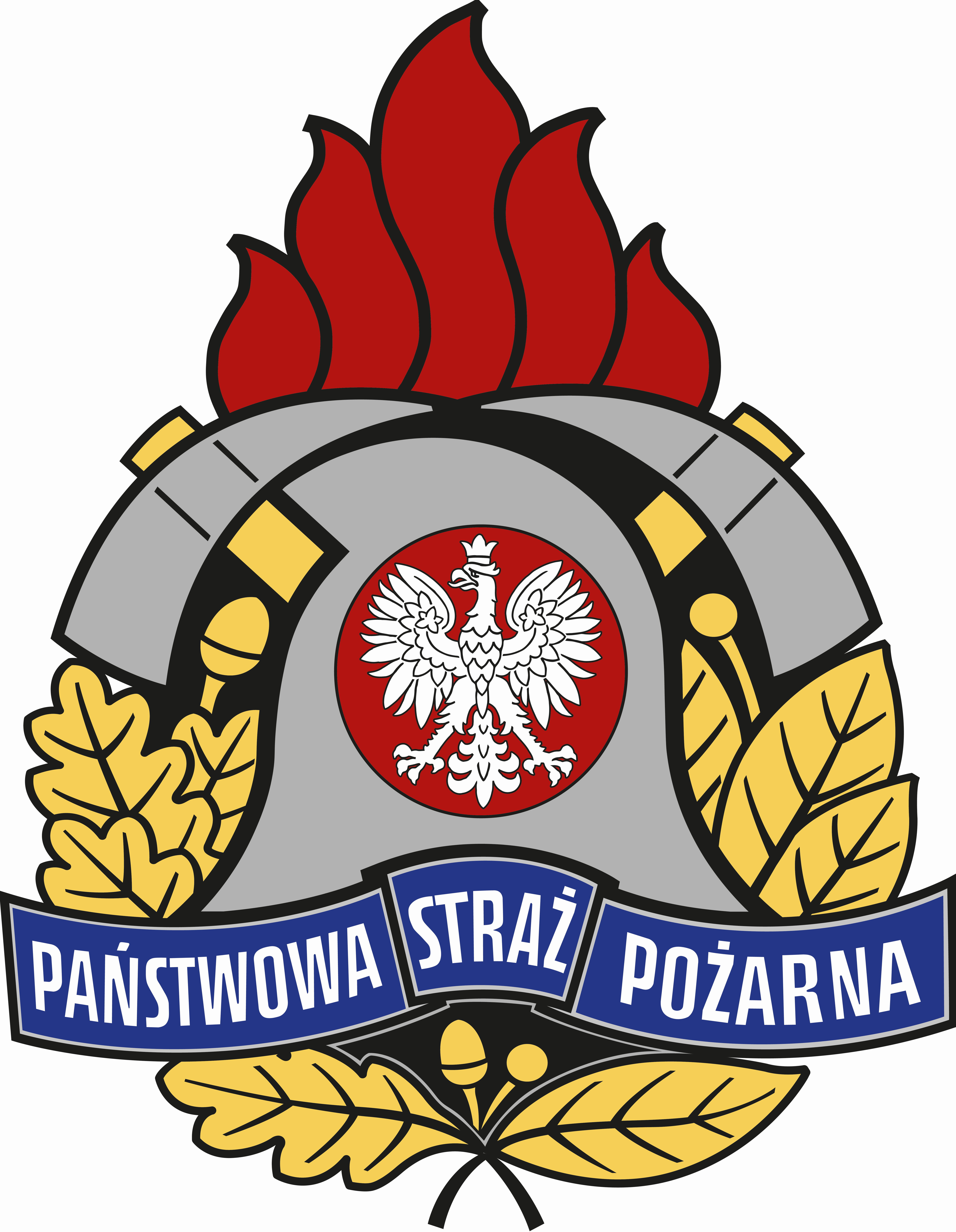 Opracowanie: Biuro Nadzoru Komendy Głównej PSP, Wydział Skarg i Wniosków
Warszawa, 14 czerwca 2023
2
„Każdy ma prawo składać petycje, wnioski i skargi w interesie publicznym, własnym lub innej osoby za jej zgodą do organów władzy publicznej oraz do organów i instytucji społecznych w związku z wykonywanymi przez nie zadaniami zleconymi z zakresu administracji publicznej. Tryb rozpatrywania petycji, wniosków i skarg określa ustawa” art. 63 Konstytucji RP
Skargi wpływające do jednostek organizacyjnych Państwowej Straży Pożarnej załatwiane są według trybu i zasad określonych w przepisach działu VIII ustawy z dnia 14 czerwca 1960 r. Kodeks postępowania administracyjnego (Dz. U. z 2022 r., poz. 2000 z późn. zm.), dalej k.p.a., oraz rozporządzenia Rady Ministrów z dnia 8 stycznia 2002 r. w sprawie organizacji przyjmowania i rozpatrywania skarg i wniosków (Dz. U. z 2002 r. Nr 5, poz. 46), dalej Rozporządzenie.
W świetle art. 227 k.p.a. przedmiotem skargi może być w szczególności zaniedbanie lub nienależyte wykonywanie zadań przez właściwe organy albo przez ich pracowników, naruszenie praworządności lub interesów skarżących, a także przewlekłe lub biurokratyczne  załatwianie spraw. Przedmiotem skargi mogą być zatem wszelkie czynności prawne i faktyczne albo brak czynności właściwych organów lub ich pracowników.
Ponadto, jeżeli w ocenie organu z treści skargi lub wniosku nie można należycie ustalić ich przedmiotu, wzywa się wnoszącego (skargę lub wniosek) do złożenia, w terminie 7 dni od dnia otrzymania wezwania, wyjaśnienia lub uzupełnienia, z pouczeniem, że nieusunięcie tych braków spowoduje pozostawienie skargi lub wniosku bez rozpoznania (§ 8 ust. 2 Rozporządzenia).
3
Analiza działalności skargowo-wnioskowej w jednostkach organizacyjnych PSP w 2022 r.
Przedmiotowa analiza zawiera dane statystyczne oraz omówienie problematyki i sposobu rozpatrywania skarg i wniosków przyjmowanych i załatwianych w jednostkach organizacyjnych Państwowej Straży Pożarnej podległych Komendantowi Głównemu PSP w okresie od 1 stycznia do 31 grudnia 2022 r. 
Niniejszy dokument opracowano w oparciu o dane przekazane przez komendy wojewódzkie PSP (obejmujące również komendy powiatowe i miejskie), szkoły PSP, Centrum Naukowo-Badawcze Ochrony Przeciwpożarowej – Państwowy Instytut Badawczy w Józefowie oraz Centralne Muzeum Pożarnictwa w Mysłowicach. 
Analiza stanowi jednocześnie wypełnienie obowiązku wynikającego z art. 259 k.p.a.
_________________________________________________________________________________________________
Art. 259. § 1. Organy, o których mowa w art. 258, dokonują okresowo, nie rzadziej niż raz na dwa lata, ocen przyjmowania i załatwiania skarg i wniosków przez organy i jednostki organizacyjne poddane ich nadzorowi.
§ 2. (uchylony)
§ 3. W wyniku przeprowadzonych kontroli oraz ocen organy wymienione w § 1 dążą do usunięcia przyczyn skarg oraz do pełnego wykorzystania wniosków w celu polepszenia działalności poszczególnych organów i innych państwowych jednostek organizacyjnych.]
4
Analiza działalności skargowo-wnioskowej w jednostkach organizacyjnych PSP w 2022 r.
W 2022 r. do jednostek organizacyjnych PSP wpłynęło: 

 162 skargi
 6 wniosków
 98 anonimów







Wykres nr 1. Ogólny podział spraw skargowo-wnioskowych, które wpłynęły do jednostek organizacyjnych PSP w 2022 r. w ujęciu procentowym (%)
5
Analiza działalności skargowo-wnioskowej w jednostkach organizacyjnych PSP w 2022 r.
Powyższe sprawy rozpatrzono w następujący sposób:
 37 skarg uznano za zasadne lub częściowo zasadne (051)
 121 skarg uznano za niezasadne (051)
 4 skargi pozostawiono bez rozpoznania (054)
 3 wnioski uznano za zasadne (051)
 3 wnioski uznano za niezasadne (051)
 56 anonimom nadano bieg w sprawie (053)
 42 anonimy złożono do akt sprawy bez nadawania  im dalszego biegu (053) 





Wykres nr 2. Ogólna liczba spraw skargowo-wnioskowych w jednostkach organizacyjnych PSP w 2022 r. według sposobu ich rozpatrzenia
6
Skargi (051)
Spośród 158 skarg, które w 2022 r. zostały załatwione w jednostkach organizacyjnych PSP:
6 (tj. 3,8%) procedowano w Komendzie Głównej PSP
111 (tj. 70,3%) w komendach wojewódzkich PSP 
41 (tj. 25,9%) w komendach powiatowych i miejskich PSP 
W pozostałych jednostkach organizacyjnych tj. szkołach PSP, CNBOP-PIB w Józefowie, CMP w Mysłowicach nie odnotowano wpływu skarg i wniosków. 





Wykres nr 3.  Ogólny podział skarg załatwionych we własnym zakresie w jednostkach organizacyjnych PSP w 2022 r.  w ujęciu procentowym (%)
7
Skargi (051)- skargi zasadne i niezasadne
Spośród 158 skarg rozpoznanych w 2022 r. w jednostkach organizacyjnych PSP tylko 37 skarg uznano za zasadne lub częściowo zasadne, co stanowi 23 % ich ogólnej liczby, natomiast w 121 przypadkach tj. 77% zarzuty nie potwierdziły się w związku z czym skargi uznano za niezasadne.
Wykres nr 4. Podział skarg, które wpłynęły do wszystkich jednostek organizacyjnych PSP w 2022 r. według sposobu ich załatwienia w ujęciu procentowym (%)
8
Skargi (051)- zakresy przedmiotowe skarg według grup tematycznych
W 2022 r. wprowadzono podział (wpływających) skarg ze względu na ich przedmiot, według określonych grup tematycznych. Spośród skarg załatwionych we własnym zakresie, które wpłynęły do jednostek organizacyjnych Państwowej Straży Pożarnej w 2022 r., największa ich liczba dotyczyła funkcjonowania komend powiatowych i miejskich, a w szczególności wykonywania przez funkcjonariuszy zadań z zakresu działań operacyjnych i kontrolno-rozpoznawczych tj.: prowadzenia czynności kontrolno-rozpoznawczych, odmowy podjęcia działań w związku ze zgłoszeniem zagrożenia pożarowego, dokonania rzekomo wadliwych ustaleń odnoszących się do stanu zabezpieczenia przeciwpożarowego budynków i terenów.
Wykres 5. Ogólny podział skarg załatwionych we własnym zakresie przez jednostki organizacyjne PSP w 2022 r. według grup tematycznych w ujęciu procentowym (%)
9
Skargi (051)- zakresy przedmiotowe skarg według grup tematycznych
Na podstawie danych przekazanych przez jednostki organizacyjne PSP ustalono, że w 2022 r. przedmiotem wnoszonych skarg były między innymi zarzuty: 

w zakresie „kontrolno-rozpoznawczym” dot. nadzoru nad przestrzeganiem przepisów przeciwpożarowych, sposobu prowadzenia czynności kontrolno-rozpoznawczych, odmowy podjęcia działań w związku ze zgłoszeniem zagrożenia pożarowego, wydawania decyzji w zakresie usunięcia nieprawidłowości dot. wykonania obiektu budowlanego niezgodnie z projektem budowlanym i przepisami z zakresu ochrony przeciwpożarowej;  
w zakresie „operacyjnym” dot. przyjmowania i obsługi zgłoszeń alarmowych, niewłaściwego dysponowania jednostek do zdarzeń, organizacji i prowadzenia działań ratowniczo-gaśniczych np. odmowa wycięcie drzewa, nieuzasadnione wyważenie drzwi; 
w zakresie „kadrowo-szkoleniowym” dot. przyznawania dodatków do uposażenia i nagród, dodatkowego zarobkowania, nieprawidłowości przy rozliczaniu czasu pracy i służby, mobbingu, sposobu kierowania komendą, naborów do służby, etyki zawodowej; 
w zakresie „finansów i logistyki” dot. ustalania wynagrodzeń i innych świadczeń, wystawiania zaświadczeń o wynagrodzeniu, przyznawania dotacji dla jednostek OSP w ramach „dotacji ksrg”;
w „innym zakresie” dot. niezadowolenia z odpowiedzi udzielonej na skargę,  bezczynności i przewlekłości w załatwianiu sprawy, nadużywania stanowiska służbowego, utrudniania dostępu do informacji publicznej, niewypełnienia obowiązku zawiadomienia organów ścigania w przypadku podejrzenia popełnienia przestępstwa w trakcie prowadzonych działań ratowniczo-gaśniczych, nieudzielenia odpowiedzi w żądanej formie tj. poprzez platformę e-PUAP, spożywania alkoholu podczas służby.
10
Skargi (051)- skargi zasadne i niezasadne
Charakterystykę ilościową skarg załatwianych we własnym zakresie w jednostkach organizacyjnych PSP w 2022 r. według grup tematycznych przedstawia poniższy wykres.
Wykres 6.  Ogólny podział skarg załatwianych we własnym zakresie w jednostkach organizacyjnych PSP w 2022 r. według grup tematycznych
11
Skargi (051)- skargi załatwione z przekroczeniem terminów określonych w k.p.a.
W 2022 r. w jednostkach organizacyjnych PSP odnotowano 4 przypadki załatwienia skarg z przekroczeniem terminów określonych w k.p.a. i dotyczyły one 2 komend wojewódzkich PSP.                                                                                                           
Jako przyczyny przekroczenia terminów wskazano:
 błędną interpretację daty wpływu sprawy do jednostki (1 przypadek), 
 przedłużenie terminu w związku z prowadzonym postępowaniem (1 przypadek) 
 konieczności zebrania materiałów dowodowych w sprawie (2 przypadki).
Terminy załatwiania skarg i wniosków określają przepisy art. 237 k.p.a.
Organ właściwy do załatwienia skargi powinien ją załatwić bez zbędnej zwłoki, nie później jednak niż w ciągu miesiąca, a o sposobie załatwienia skargi powinien zawiadomić skarżącego.
Posłowie na Sejm, senatorowie oraz radni, którzy wnieśli skargę we własnym imieniu albo przekazali do załatwienia skargę innej osoby, powinni być zawiadomieni o sposobie załatwienia skargi, a gdy jej załatwienie wymaga zebrania dowodów, informacji lub wyjaśnień - także o stanie rozpatrzenia skargi, najpóźniej w terminie 14 dni od dnia jej wniesienia albo przekazania.
Termin jednego miesiąca przeznaczony jest na załatwienie skargi i wysłanie skarżącemu zawiadomienia.
Początek biegu terminu miesięcznego rozpoczyna się z dniem wpłynięcia skargi do organu właściwego do jej rozpatrzenia. Jeżeli zatem pierwotnie skarga skierowana została do organu niewłaściwego, a ten następnie przekazał ją organowi właściwemu do jej rozpatrzenia, miesięczny termin na załatwienie skargi dla tego organu zaczyna bieg dopiero w dniu, w którym faktycznie dotarła do niego przekazana skarga. 
W przypadku zastosowania instytucji przekazania skargi do załatwienia, niezałatwienie w terminie skargi przez organ podległy organowi właściwemu, do którego wniesiono skargę, w bezczynność popada organ właściwy, a nie ten, któremu przekazał on skargę. Organ właściwy może zaś wyciągać konsekwencje wobec niezałatwienia skargi w terminie z winy organu podległego, któremu przekazano skargę, stosując środki prawne określone w ramach łączącej je relacji podległości.
W przypadku niemożliwości  załatwienia skargi lub wniosku w terminie znajdują zastosowanie art. 36-38 k.p.a. tj. należy zawiadomić skarżącego jakie są przyczyny zwłoki i wskazać nowy termin (dokładnie określając w piśmie dzień, miesiąc, rok) załatwienia sprawy oraz pouczyć o prawie do ponaglenia stosownie do art.36 k.p.a.
12
Skargi- skargi pozostawione bez rozpoznania (054)
Zgodnie z  § 8 ust. 2 rozporządzenia Rady Ministrów z dnia 8 stycznia 2002 r. w sprawie organizacji przyjmowania i rozpatrywania skarg i wniosków „(…) jeżeli z treści skargi lub wniosku nie można należycie ustalić ich przedmiotu, wzywa się wnoszącego skargę lub wniosek do złożenia, w terminie siedmiu dni od dnia otrzymania wezwania, wyjaśnienia lub uzupełnienia, z pouczeniem, że nieusunięcie tych braków spowoduje pozostawienie skargi lub wniosku bez rozpoznania”.  
W 2022 r. do jednostek organizacyjnych PSP wpłynęły 4 skargi, które pozostawiono bez rozpoznania i odłożono ad acta.
13
Wnioski (051)
Zgodnie z art. 241 k.p.a. „(…) przedmiotem wniosku mogą być w szczególności sprawy ulepszenia organizacji, wzmocnienia praworządności, usprawnienia pracy i zapobiegania nadużyciom, ochrony własności, lepszego zaspokajania potrzeb ludności".   
  
  W 2022 r. do jednostek organizacyjnych PSP wpłynęło łącznie 6 wniosków, które załatwiono we własnym  
  zakresie, z czego: 
 4 wnioski zarejestrowano w komendach wojewódzkich PSP 
 1 wniosek zarejestrowano w komendzie głównej PSP 
 1 wniosek zarejestrowano w komendzie miejskiej PSP

W wyniku ich rozpatrzenia 3 wnioski uznano za zasadne i 3 uznano za niezasadne. Tematyka wniosków dotyczyła prowadzenia działań operacyjnych, wykorzystania środków i techniki gaśniczej oraz nieprawidłowości w działaniach strażaków  w związku z akcjami ratowniczymi.
14
Anonimy (053)
W 2022 r. do jednostek organizacyjnych PSP wpłynęło 98 wystąpień, które zaklasyfikowano jako anonimy. 
42 anonimy (43%) złożono do akt sprawy bez nadawania im dalszego biegu, natomiast 56 anonimom (57%)  nadano bieg w sprawie w celu zweryfikowania zasadności podnoszonych zarzutów.
Wykres 7. Ogólna liczba  anonimów, które wpłynęły do jednostek organizacyjnych PSP w 2022 r. w ujęciu procentowym (%)
15
Interesanci
Według otrzymanych danych, w jednostkach organizacyjnych PSP w 2022 r. w sprawach skarg i wniosków przyjęto 2 interesantów.
16
Działania nadzorcze i kontrolne – wykorzystanie informacji zawartych w skargach, wnioskach i anonimach
Na postawie informacji przekazanych przez jednostki organizacyjne PSP ustalono, że działania nadzorcze i kontrolne były podejmowane przez kierowników jednostek m. in. poprzez zwiększenie nadzoru ze strony bezpośrednich  przełożonych w stosunku do podwładnych (pracowników i funkcjonariuszy), wobec których postawiono zarzuty, przeprowadzanie służbowych rozmów dyscyplinujących w celu wyeliminowania ewentualnych nieprawidłowości, jak również planowanie działalności kontrolnej w obszarach, w których wystąpiły nieprawidłowości. W uzasadnionych przypadkach podejmowano również doraźne działania kontrolne celem weryfikacji przedstawionych zarzutów.
Ponadto w oparciu o dane uzyskane z jednostek organizacyjnych PSP ustalono, że informacje zawarte w skargach i wnioskach oraz uzyskane w toku prowadzonych w tych sprawach postępowań były wykorzystywane w procesie analizy ryzyka na potrzeby rocznego planowania kontroli.
17
Doskonalenie zawodowe
Informacje zawarte w skargach i wnioskach oraz uzyskane w toku prowadzonych w tych sprawach postępowań (w przypadku ich zasadności) wykorzystano w procesie planowania doskonalenia zawodowego i działalności szkoleniowej w różnych obszarach m. in.  poprzez:
opracowywanie programu narad organizacyjno-kadrowych jednostek organizacyjnych PSP,
szkolenia operacyjne dyżurnych stanowisk kierowania,
szkolenia dla jednostek podległych tj. komend powiatowych i miejskich,
szkolenia organizowane podczas narad i odpraw służbowych,
cykliczne odprawy, organizowane przez komendanta wojewódzkiego z komendantami powiatowymi i miejskimi przy udziale naczelników    wydziałów KW PSP i osób zajmujących samodzielne stanowiska pracy,
odprawy służbowe kadry kierowniczej PSP,
szkolenia z zakresu rozpatrywania skarg i wniosków m. in. kwalifikowania pism jako skargi i wnioski,

Reasumując podkreślić należy, że elementy doskonalenia zawodowego pracowników komend wojewódzkich, powiatowych i miejskich PSP w obszarze realizacji procedury przyjmowania i załatwiania skarg i wniosków realizowano przede wszystkim w formie odpraw szkoleniowych i narad służbowych. Wytyczne w przedmiotowym zakresie przekazywano również drogą korespondencyjną oraz udostępniano materiały szkoleniowe do samokształcenia.
18
Ocena przyjmowania i załatwiania skarg i wniosków przez jednostki organizacyjne PSP
Wydział Skarg i Wniosków w Biurze Nadzoru KG PSP  sprawuje nadzór i dokonuje ocen, o których mowa w art. 258 i 259 § 1 k.p.a. Przedmiotowe czynności polegają na bieżącym monitorowaniu załatwiania spraw (w tym pod względem terminowości) przez podległe jednostki organizacyjne, na próbie wszystkich skarg i wniosków podlegających przekazaniu do załatwienia według właściwości poszczególnym jednostkom niższego szczebla.
Nawiązując do powyższego, pozytywnie ocenia się funkcjonowanie systemu przyjmowania i rozpatrywania skarg i wniosków w jednostkach organizacyjnych niższego szczebla. Co do zasady, wewnętrzne procedury działają w sposób ciągły, spójny i skuteczny, zapewniając obywatelom ustawową możliwość korzystania z prawa do składania skarg i wniosków oraz  prawidłowe rozpatrzenie sprawy. 
Zakres podejmowanych czynności był wystarczający do rozpatrywania i załatwiania skarg i wniosków, a osoby wnoszące były informowane o sposobie ich rozpoznania. Co istotne, odnotowano jedynie cztery przypadki załatwienia skargi z naruszeniem obowiązujących terminów z czego tylko jeden wynikał z błędnej interpretacji daty wpływu sprawy do jednostki organizacyjnej PSP. Pozostałe trzy wynikały z prowadzonego postępowania i konieczności zebrania dodatkowych wyjaśnień w procedowanej sprawie. 
Podsumowując ustalenia wynikające ze sprawowanego nadzoru oraz wyniki przeprowadzonych analiz, rekomenduje się:
1) kontynuowanie wykorzystywania informacji zawartych w skargach i wnioskach (w szczególności tych uznanych za zasadne) oraz uzyskanych w toku        prowadzonych w tych sprawach postępowaniach, w celu doskonalenia działalności na każdym szczeblu zarządzania,
2) wykorzystywanie informacji z postępowań skargowych i wnioskowych zgodnie z wypracowanymi dotychczas zasadami w planowaniu i realizowaniu      działalności kontrolnej, 
3) prowadzenie działań szkoleniowych w formie warsztatów i narad instruktażowych z udziałem przedstawicieli podległych jednostek organizacyjnych.
19